STRUKTUR ORGANISASI
MANAJEMEN ACARA 2020
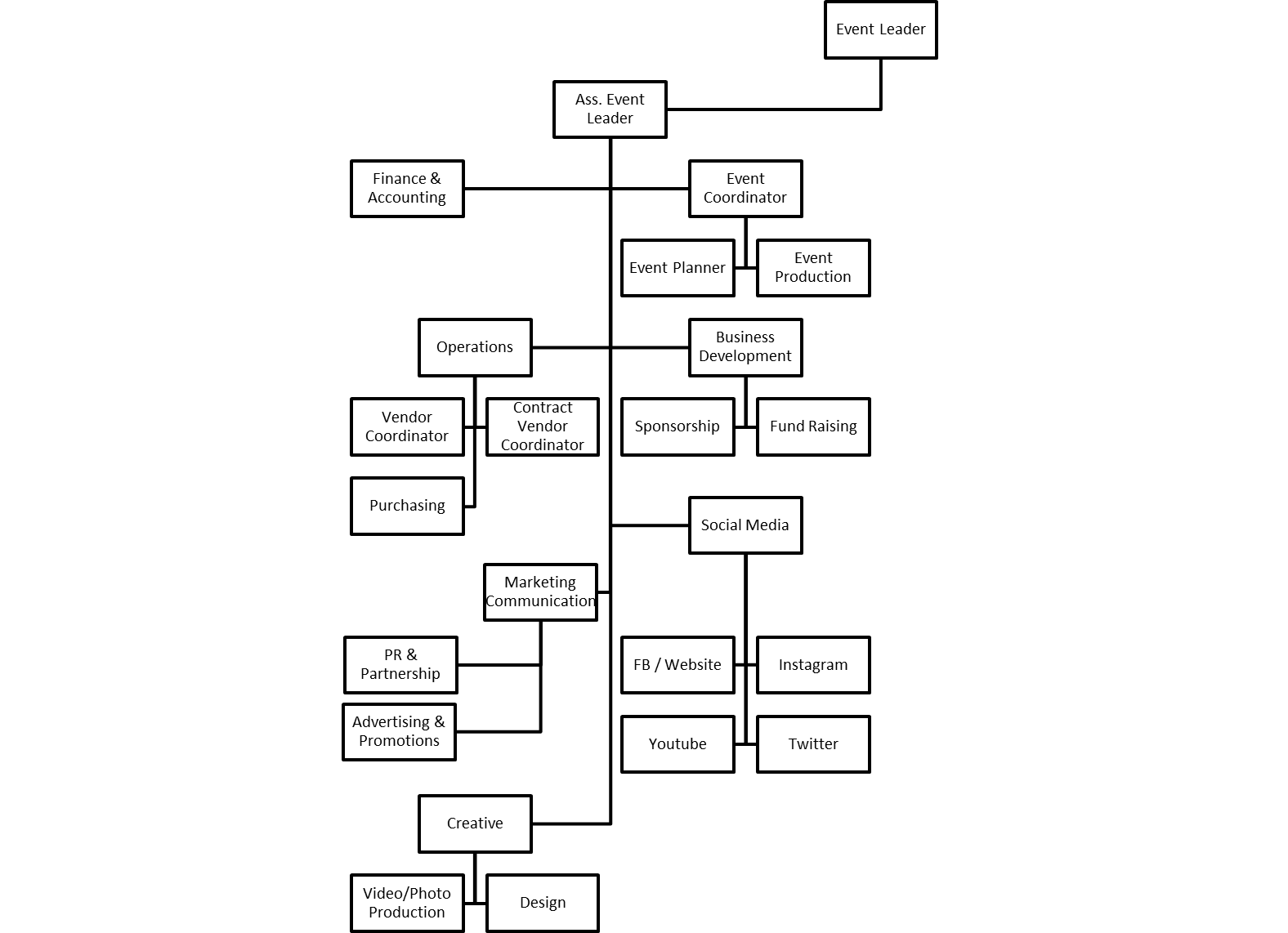 THANKYOU